Відділ з інфекційного контролю – фундамент інфекційної безпекизакладу охорони здоров’я
Роман Колесник
завідувач відділу антимікробної резистентності та інфекційного контролю
Структура наказу «Про організацію профілактики інфекцій та інфекційного контролю в закладах охорони здоров’я» (амбулаторно-поліклінічні заклади)
03
Зміни до деяких наказів МОЗ України
02
01
Типове положення про відділ з ІК закладу охорони здоров'я та закладу соціального захисту
Інструкція з впровадження покращення гігієни рук в закладах охорони здоров'я та закладах соціального захисту
Діяльність ВІК (амбулаторії, поліклініки, ЦЕМД)
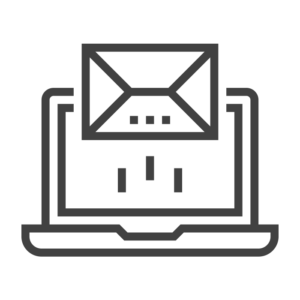 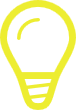 організація профілактики інфікування при наданні медичної допомоги
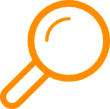 [Speaker Notes: ЛЗ – лікарський засіб
внесення змін в Закони України "Про захист населення від інфекційних хвороб" та "Про лікарські засоби"]
Діяльність ВІК (амбулаторії, поліклініки, ЦЕМД)
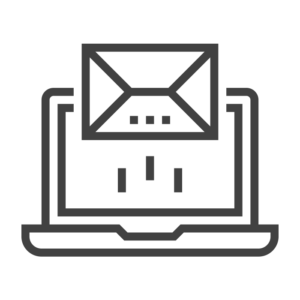 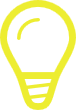 організація профілактики інфікування при наданні медичної допомоги
впровадження покращення гігієни рук
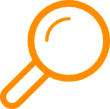 [Speaker Notes: ЛЗ – лікарський засіб
внесення змін в Закони України "Про захист населення від інфекційних хвороб" та "Про лікарські засоби"]
Діяльність ВІК (амбулаторії, поліклініки, ЦЕМД)
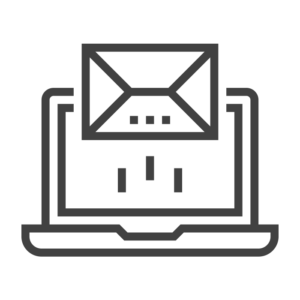 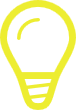 організація профілактики інфікування при наданні медичної допомоги
допуск працівників до проведення медичних маніпуляцій
впровадження покращення гігієни рук
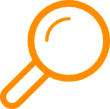 [Speaker Notes: ЛЗ – лікарський засіб
внесення змін в Закони України "Про захист населення від інфекційних хвороб" та "Про лікарські засоби"]
Діяльність ВІК (амбулаторії, поліклініки, ЦЕМД)
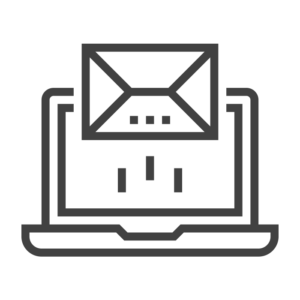 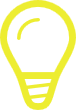 організація профілактики інфікування при наданні медичної допомоги
допуск працівників до проведення медичних маніпуляцій
готовність закладу до реагування на надзвичайні події в сфері громадського здоров’я
впровадження покращення гігієни рук
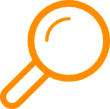 [Speaker Notes: ЛЗ – лікарський засіб
внесення змін в Закони України "Про захист населення від інфекційних хвороб" та "Про лікарські засоби"]
СКЛАД ВІК (амбулаторія, поліклініка, ЦЕМД)
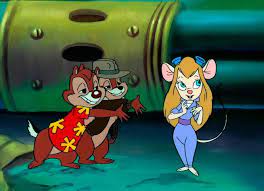 Керівник-координатор з гігієни рук
Спеціаліст зі збору даних
Інструктор з гігієни рук
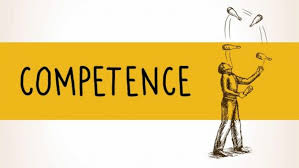 Вимоги до компетенції
керівника ВІК
Амбулаторія, поліклініка, ЦЕМД

професійна освіта (молодший спеціаліст) або вища освіта (молодший бакалавр, бакалавр, магістр) галузь знань 22 «Охорона здоров’я», спеціальність «Медсестринство» та стажем роботи не менше трьох років

АБО

лікарська спеціальність (без спеціальних вимог до стажу роботи)
Вимоги до членів ВІК не встановлюються!!!
Основні складові плану дій з профілактики інфекцій та інфекційного контролю
ціль/активність
Основні складові плану дій з профілактики інфекцій та інфекційного контролю
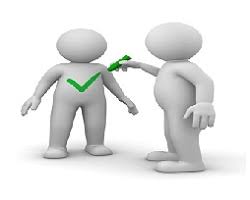 ціль/активність
відповідальна особа
Основні складові плану дій з профілактики інфекцій та інфекційного контролю
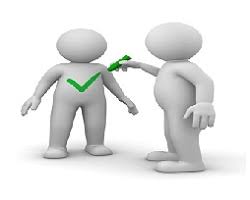 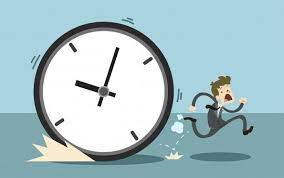 період впровадження
ціль/активність
відповідальна особа
Основні складові плану дій з профілактики інфекцій та інфекційного контролю
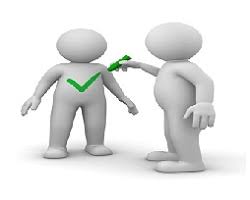 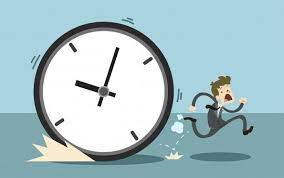 період впровадження
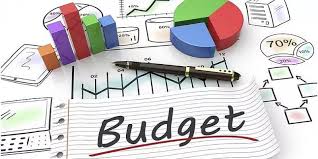 ціль/активність
відповідальна особа
бюджет
Основні складові плану дій з профілактики інфекцій та інфекційного контролю
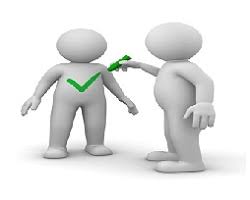 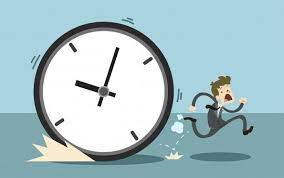 індикатор виконання
період впровадження
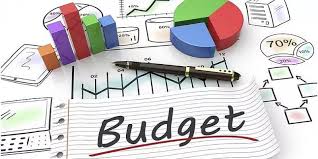 ціль/активність
відповідальна особа
бюджет
Навчання і підготовка працівників в системі організації профілактики інфекцій та інфекційного контролю
Кого навчати?
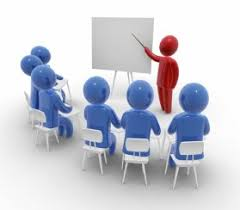 Успіх програми ПІІК залежить від взаєморозуміння та взаємопідтримки між адміністрацією ЗОЗ, лікарями, епідеміологами та медичними сестрами, система освіти має охоплювати фахівців всіх рівнів, в незалежності від положення, стажу, віку та інших моментів, тобто охоплювати всіх від прибиральниці і санітарки до головного лікаря/директора
Загальні принципи навчання
медичних працівників
Психологічні аспекти:

персональна загроза;

страх перед змінами;

відсутність впевненості в потенційні вигоді від змін;

конкуруючий попит.
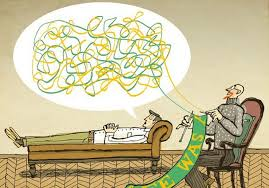 Загальні принципи навчання
медичних працівників
Джерела/методи впливу:

сила примусу;

сила заохочення;

сила закону;

сила (авторитет) експерта;

сила повноважень;

сила (вплив) інформації
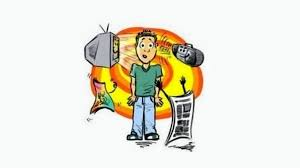 Загальні принципи навчання
медичних працівників
Інструктажі:

вхідний;

первинний на робочому місці;

повторний;

позаплановий;

цільовий
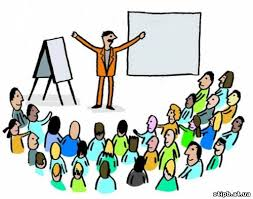 Загальні принципи навчання
медичних працівників
Навчання медичного персоналу це:

зміна характеру дій в результаті набуття знань і навиків;

активний процес;

безперервний процес;

процес заснований на теорії навчання дорослих слухачів;

процес, що відповідає потребам навчання і підготовки дорослих слухачів
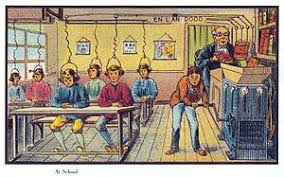 Загальні принципи навчання
медичних працівників
Програми по навчанню і підготовці

визначення інформації, яка потрібна слухачам;
	
визначення кола слухачів;

оцінка запиту слухачів на навчання;
	
планування програми;
	
реалізація програми;
	
оцінка успішності навчання і підготовки
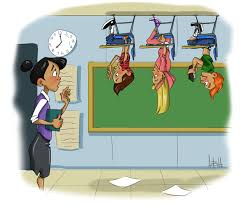 Загальні принципи навчання
медичних працівників
Поділ працівників на категорії у відповідності до потреб у навчанні:
1.	категорії працівників:
•	персонал, який безпосередньо надає медичну допомогу (лікарі та медичні сестри);
•	допоміжний персонал (техніки-лаборанти, фармацевти, працівники стерилізаційних блоків, харчоблоків та пралень тощо);
2.	досвід роботи:
•	новий співробітник без досвіду роботи;
•	новий співробітник з досвідом роботи;
•	штатний співробітник.
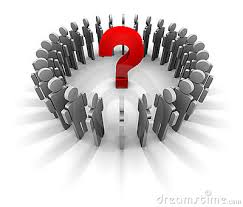 Загальні принципи навчання
медичних працівників
Відсоток «виживання знань»

навчання інших – 95%;

практика – 75%;

обговорення в групах – 50%;

демонстрації – 30%;

аудіовізуальний метод – 20%;

література – 10%;

лекції – 5%
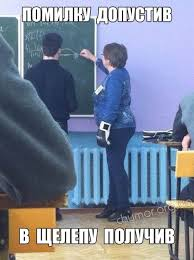 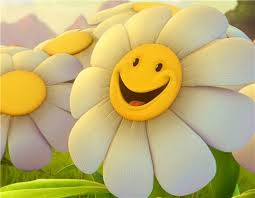 Загальні принципи навчання
медичних працівників
Тренер/інструктор/вчитель повинен:

уникати сцен і подіумів;
використовувати відповідні кімнати;
створювати обстановку доброзичливості;
створювати обстановку, що полегшить навчання;
слід використовувати досвід і приклади, які надають слухачі («обговорення наболілого»);
використовувати більше матеріалу із реального досвіду (бажано відповідного ЗОЗ);
більше використовувати цілеспрямовані матеріали (наприклад, надавати перевагу темі «Профілактика вірусних гепатитів у відділенні гемодіалізу» над «Принципи госпітальної епідеміології»);
допомагати слухачу у визначенні проблеми та техніки її усунення
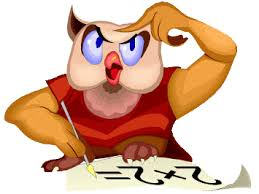 Загальні принципи навчання
медичних працівників
Основні принципи навчання дорослих слухачів:

головне – увага практичному досвіді, а не інформація загального характеру;

розширення змісту і методів навчання різнорідних груп;

спиратися на життєвий досвід слухачів (дорослі слухачі краще сприймають матеріал, що має відношення до їх життєвого досвіду);

виокремити користь із «навчальних ситуацій» (навчання – відповідь на поточну ситуацію; головна увага – безпосередня проблема);

практикувати негайне застосування отриманих знань, що призведе до найкращого засвоєння.
Оцінювання ефективності програми
безпосередній контроль за роботою медичного персоналу і реєстрація змін, які відбулися в їх практичній діяльності;
повідомлення, які поступають від керівників медичного персоналу і стосуються виконання співробітниками рекомендацій щодо заходів ПІІК;
результати моніторингу і оцінки
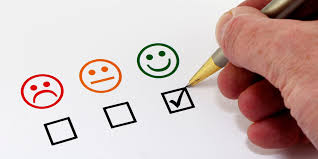 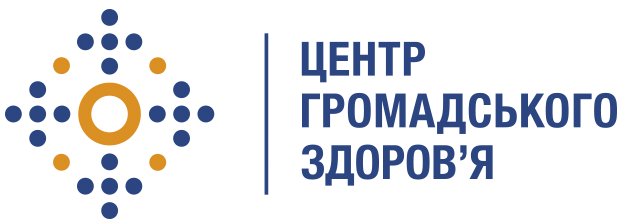 Скринінг та розподіл потоків пацієнтів
Як знизити ризики інфікування, пов’язані з амбулаторно-поліклінічним прийомом пацієнтів?
Як знизити ризики інфікування, пов’язані з амбулаторно-поліклінічним прийомом пацієнтів?
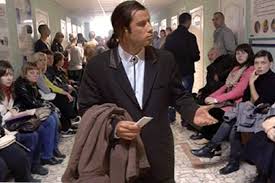 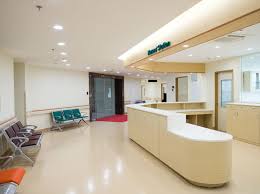 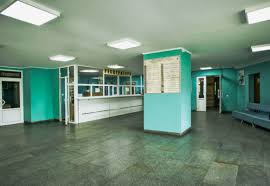 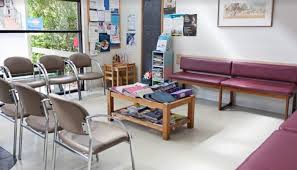 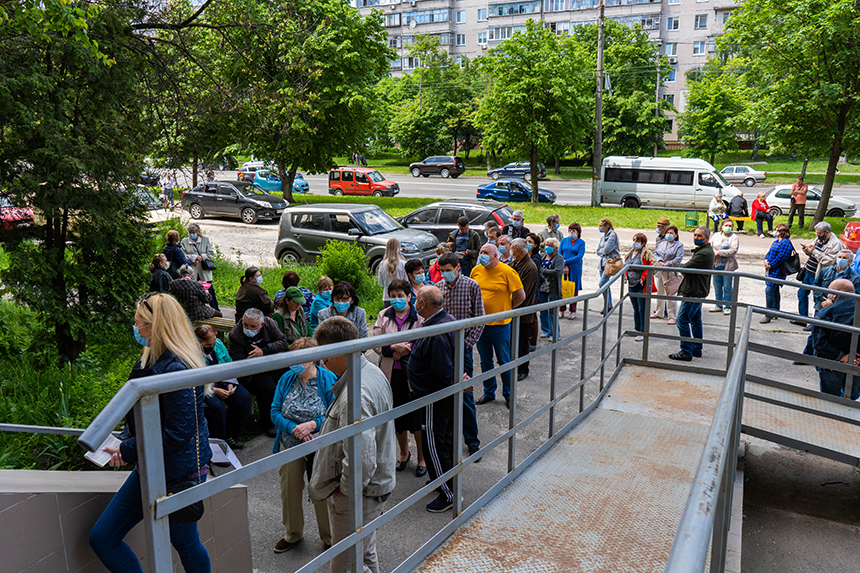 СКРИНІНГ (активний)
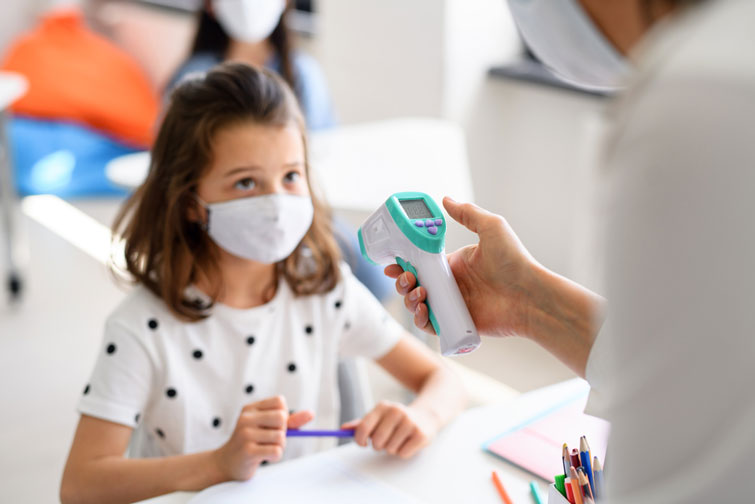 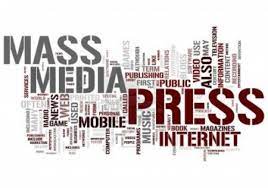 СКРИНІНГ (пасивний)
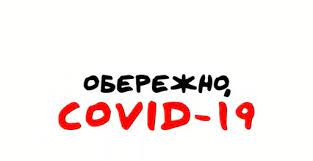 СКРИНІНГ (пасивний)
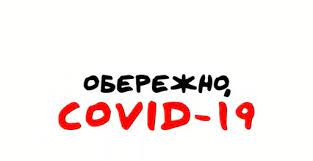 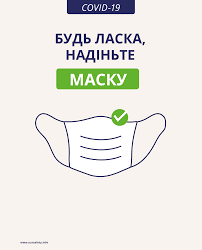 СКРИНІНГ (пасивний)
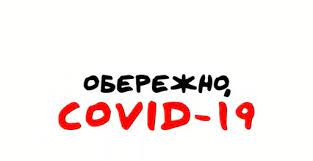 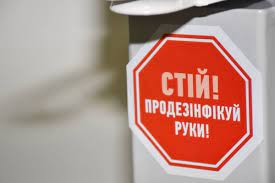 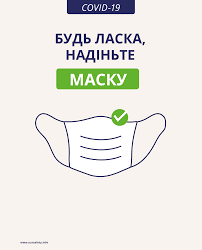 СКРИНІНГ (пасивний)
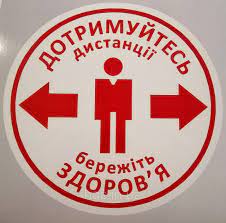 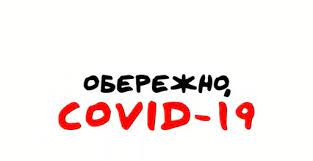 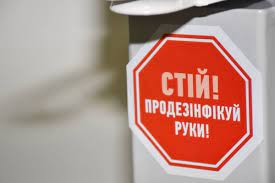 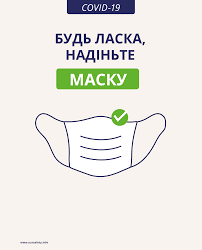 СКРИНІНГ (пасивний)
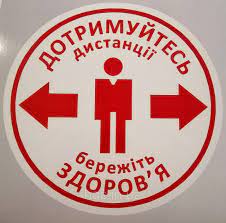 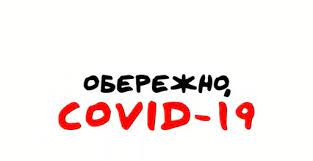 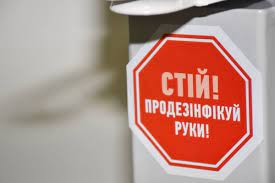 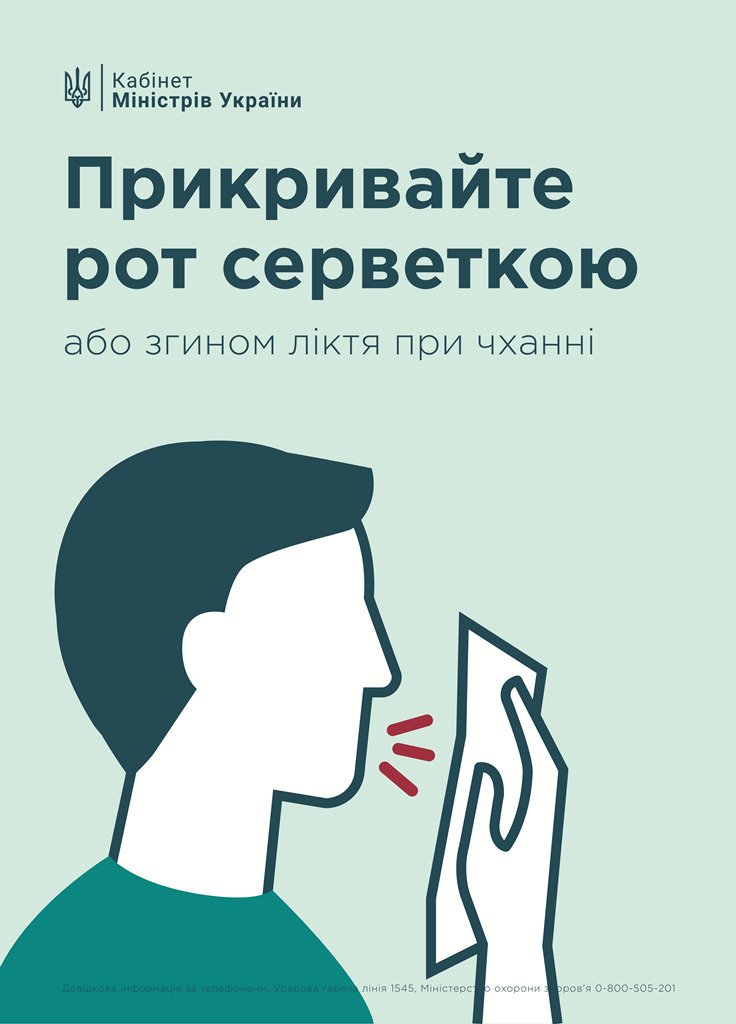 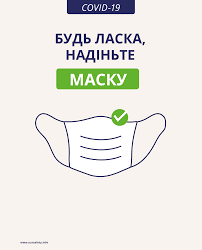 СКРИНІНГ (пасивний)
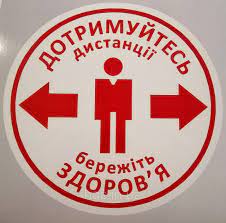 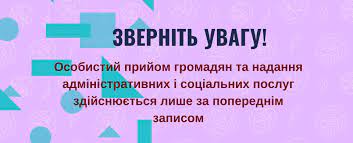 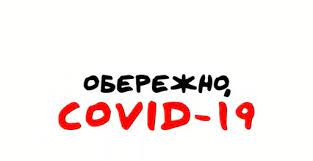 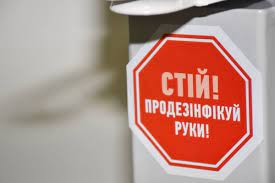 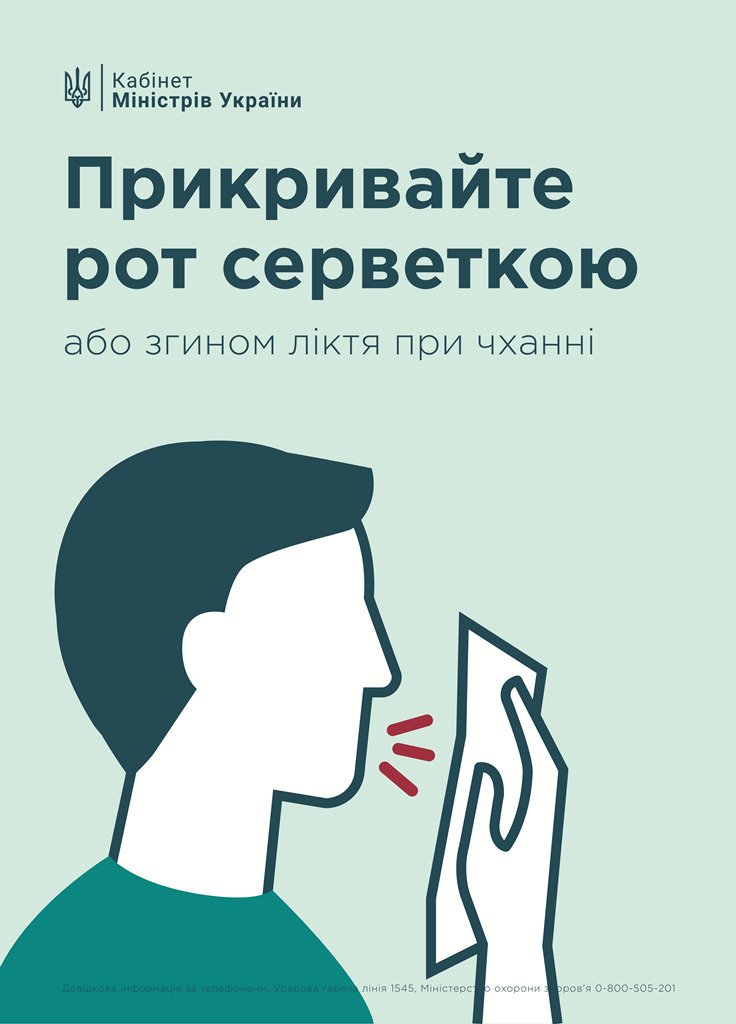 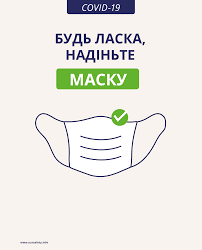 СКРИНІНГ (пасивний)
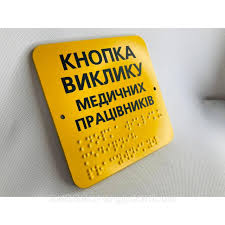 Розподіл потоків пацієнтів
1) розподілу потоків передує скринінг (активний та/або пасивний)

2) проводиться до входу в приміщення закладу

3) проводиться визначеною(ими) відповідальною(ими) особами, в разі використання активного скринінгу

4) рекомендовано візуально означити маршрут пацієнта (наприклад, наліпки на стінах чи підлозі)

5) рекомендовано візуально зазначити заходи, які має виконати пацієнт (наприклад, надягнути маску)

6) рекомендовано проводити моніторинг дотримання розподілу потоків
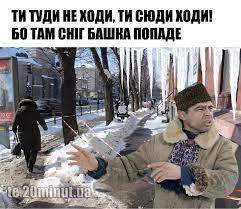 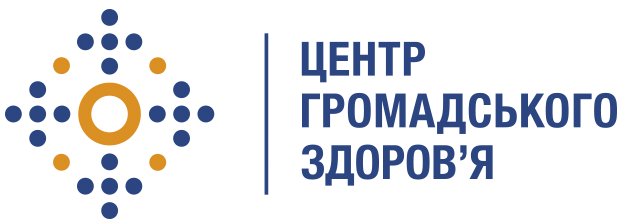 Шляхи інфікування та заходи захисту
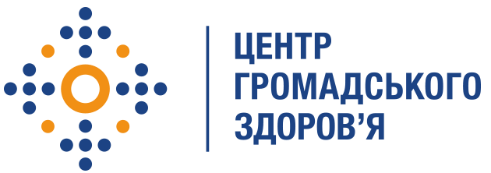 Ланцюжок передавання збудника
Механізм передавання
Сприйнятливий організм
Джерело
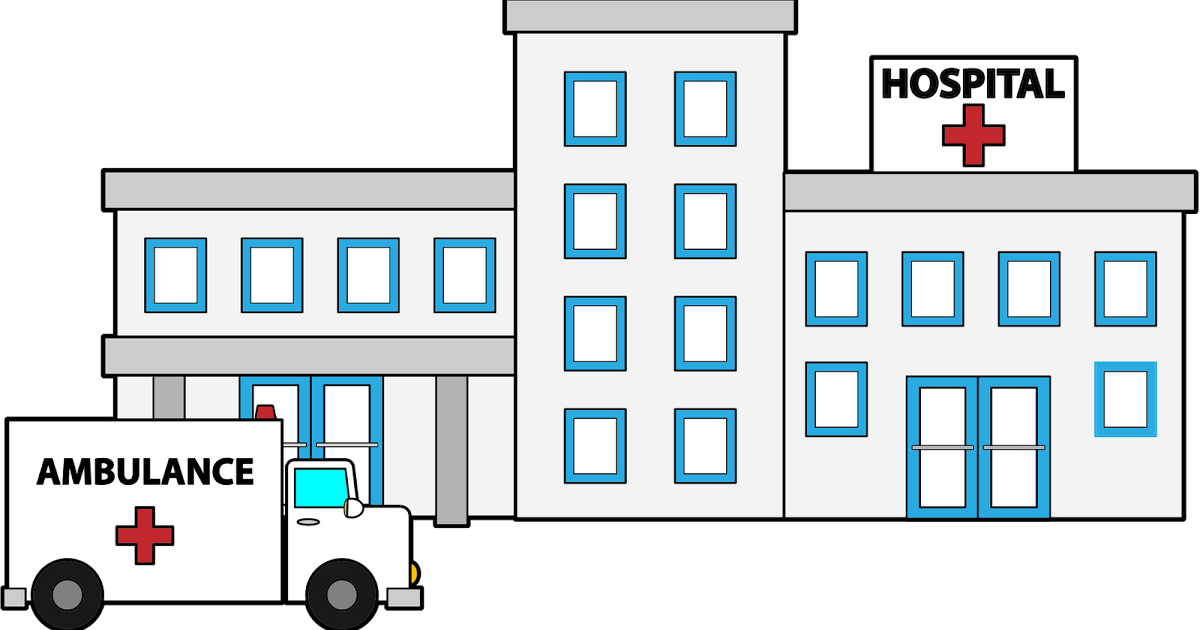 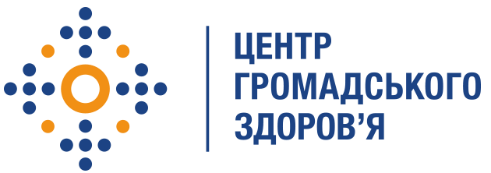 Механізми передавання
Фекально-оральний
Трансмісивний
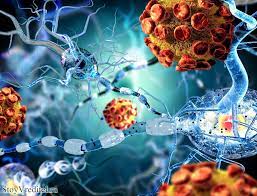 Контактний
Повітряно-крапельний
Артифіціальний
Вертикальний
Гемоконтактний
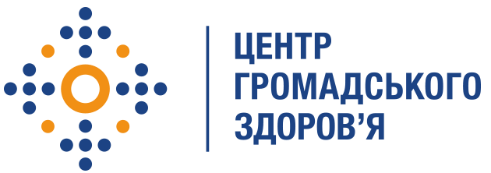 Шляхи інфікування
Контактний
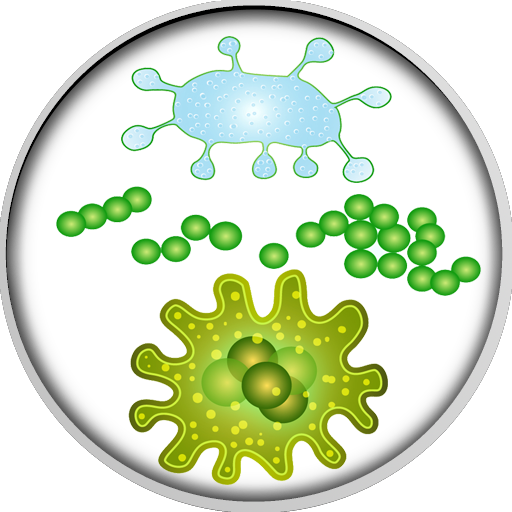 Крапельний
Аерогенний
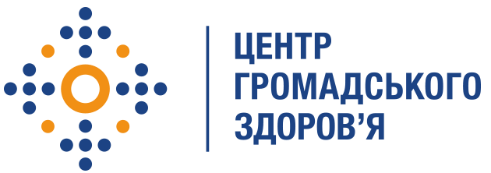 Стандартні заходи захисту
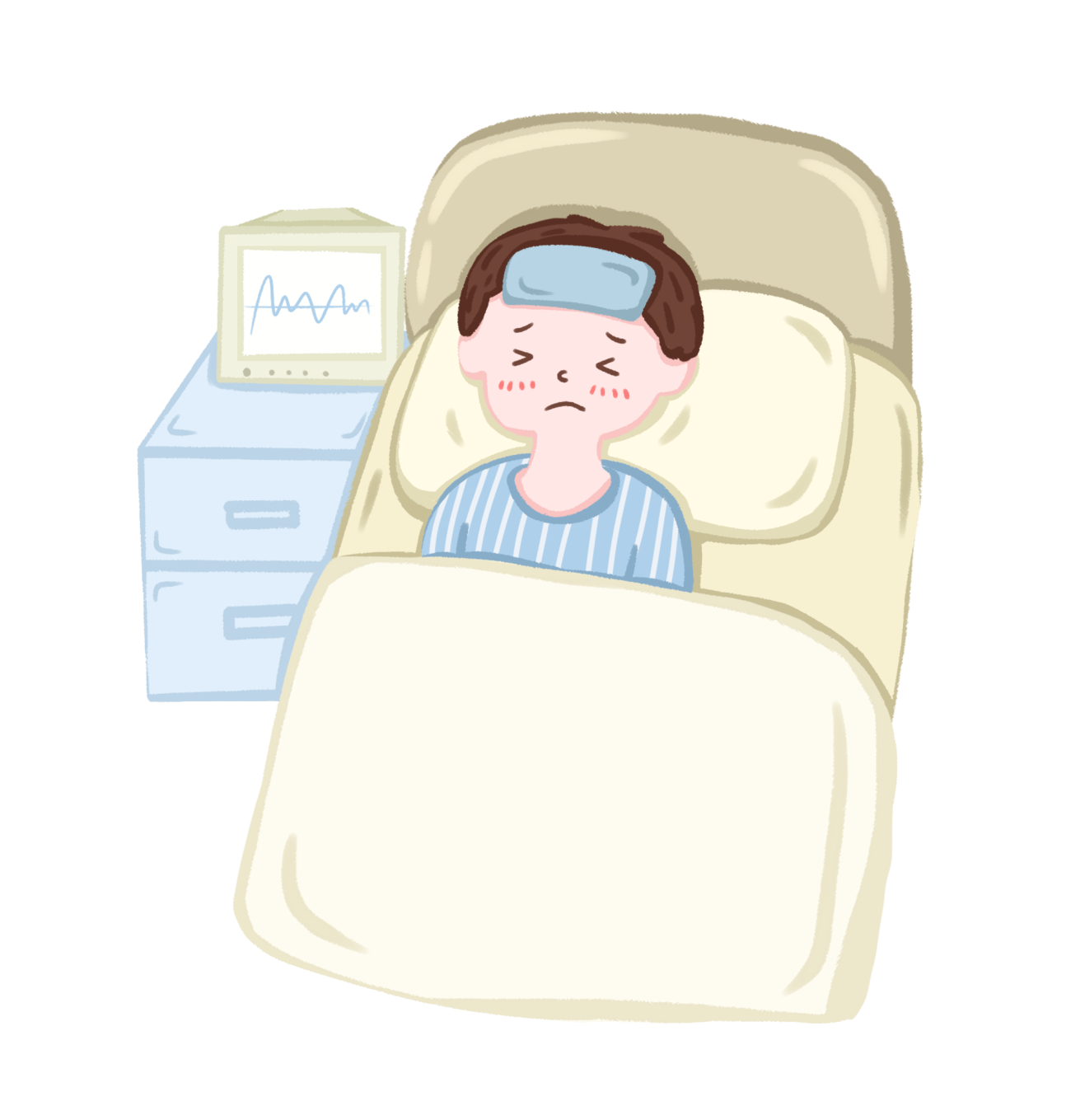 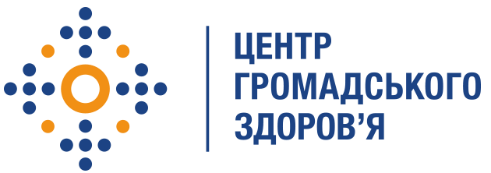 Стандартні заходи захисту
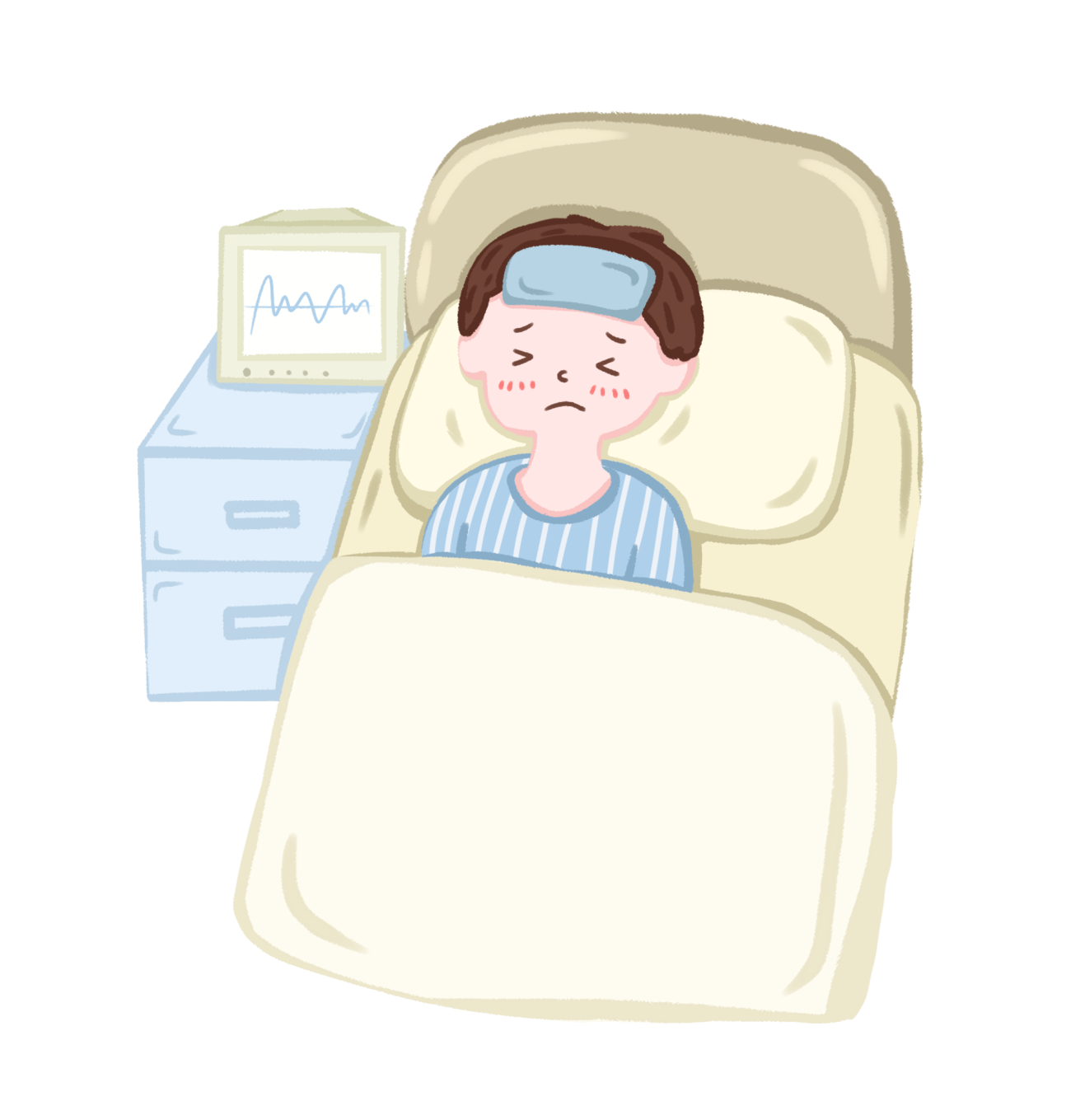 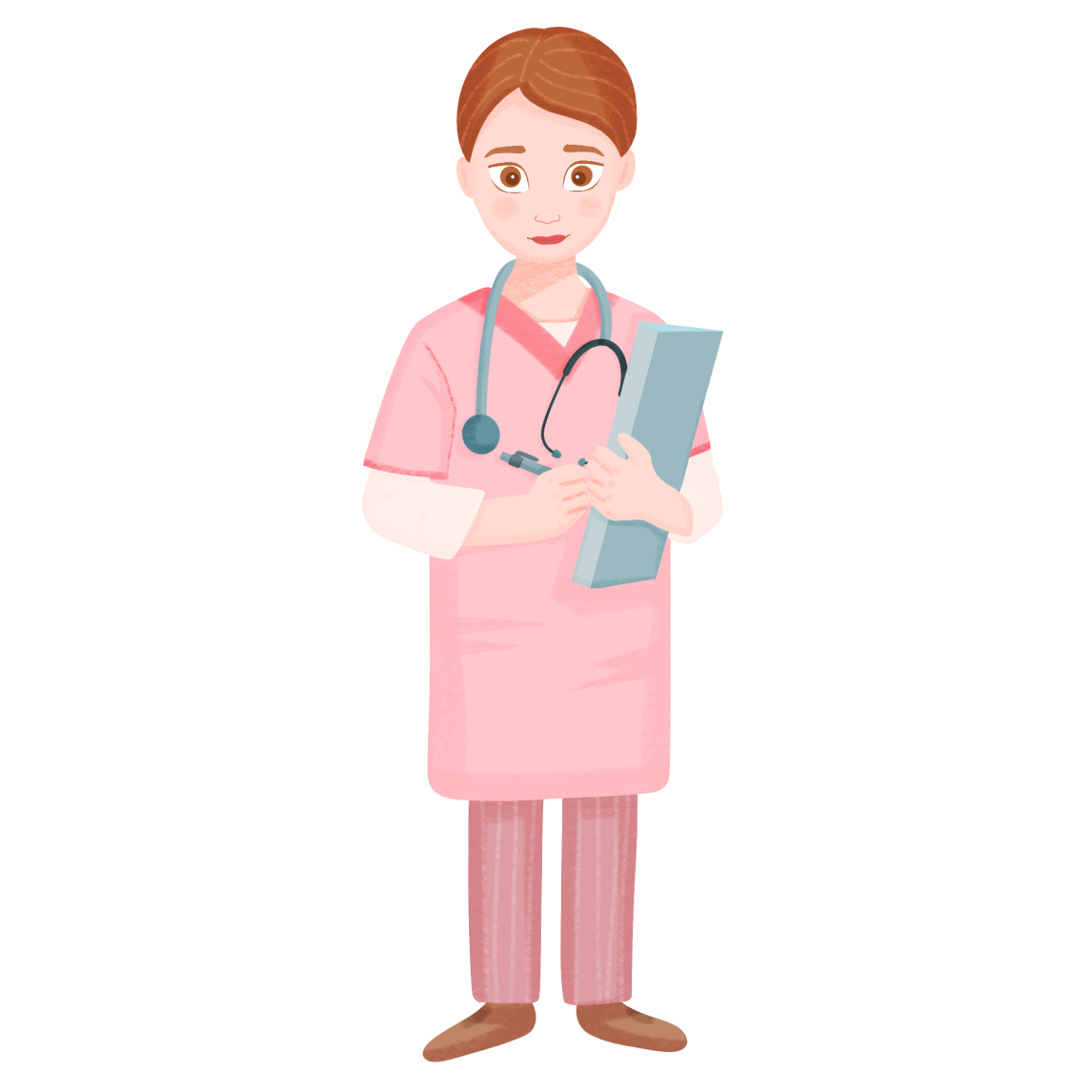 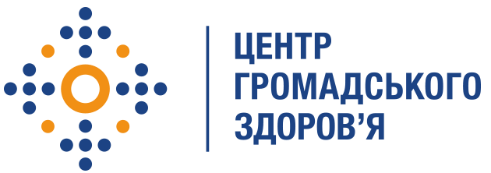 Стандартні заходи захисту
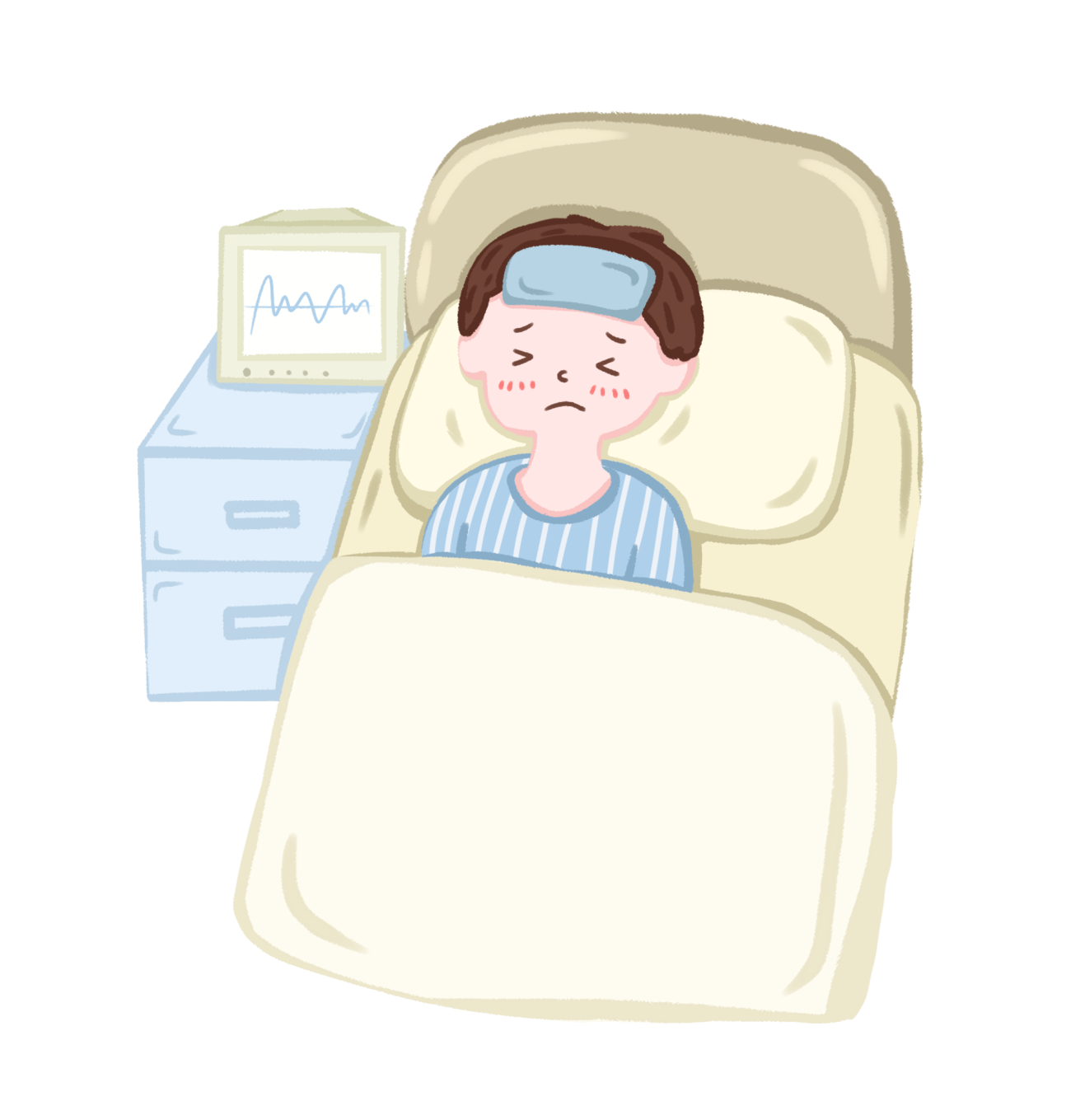 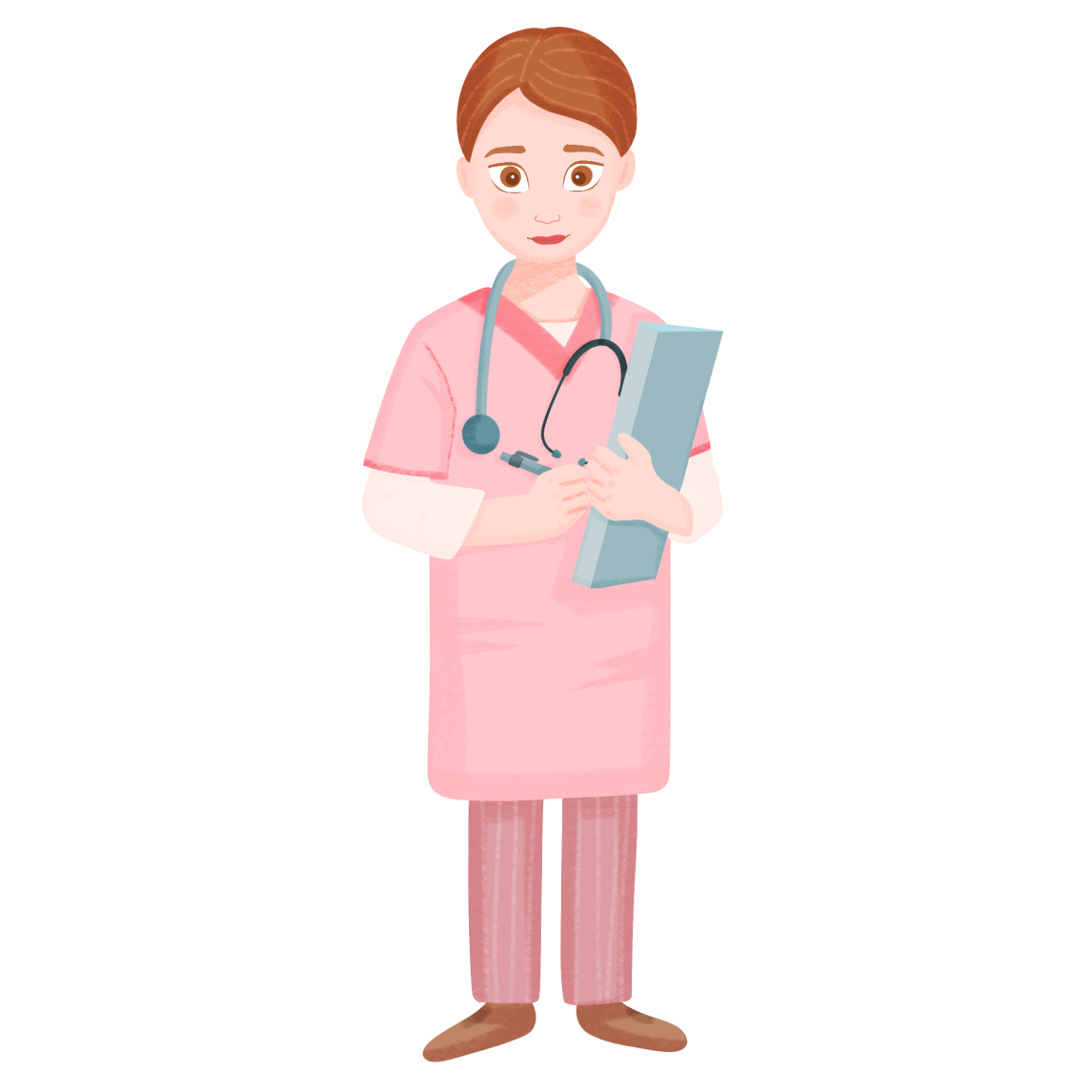 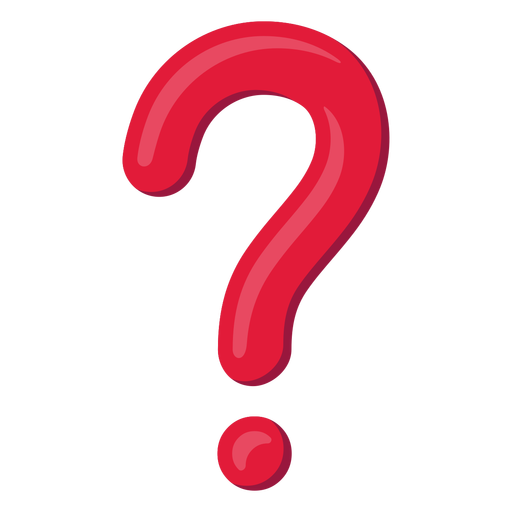 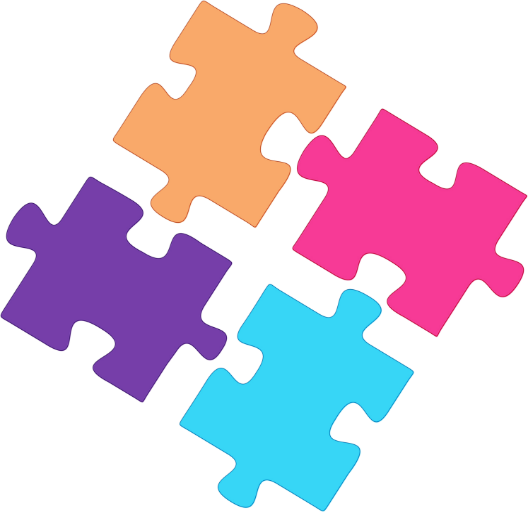 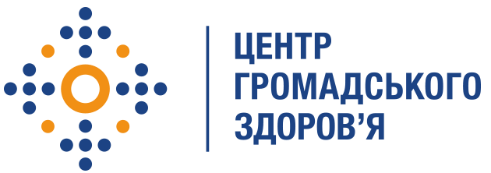 Стандартні заходи захисту
Гігієна рук
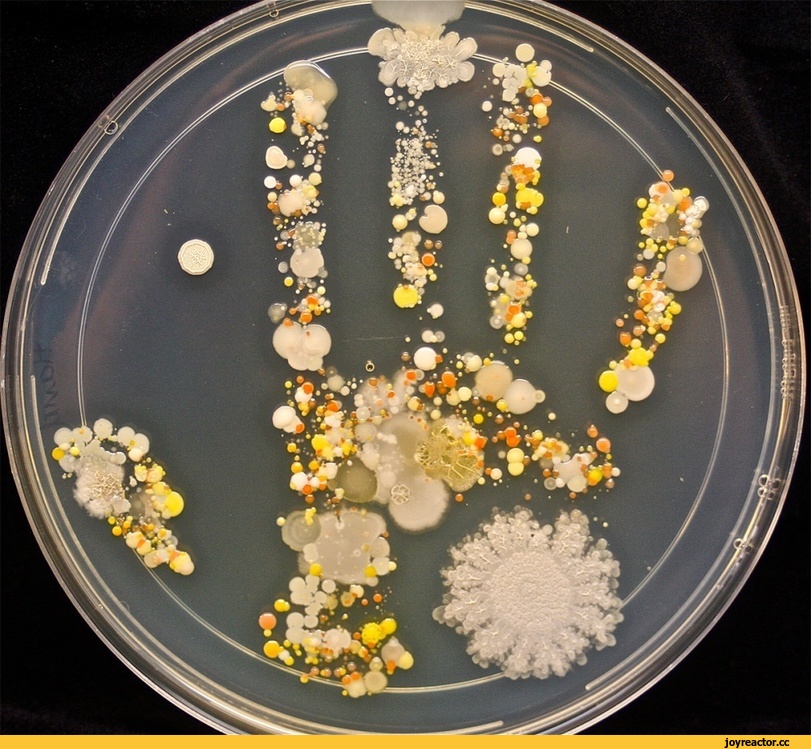 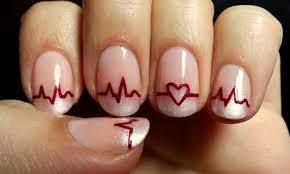 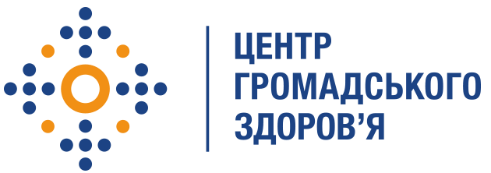 Стандартні заходи захисту
Використання медичних рукавичок
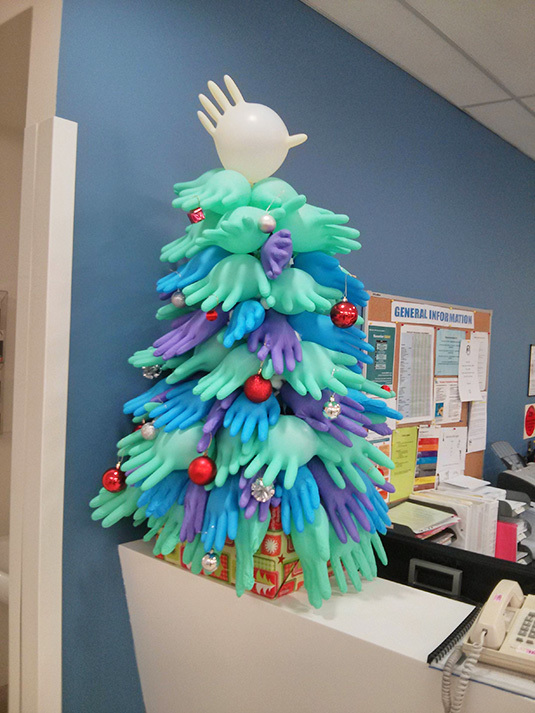 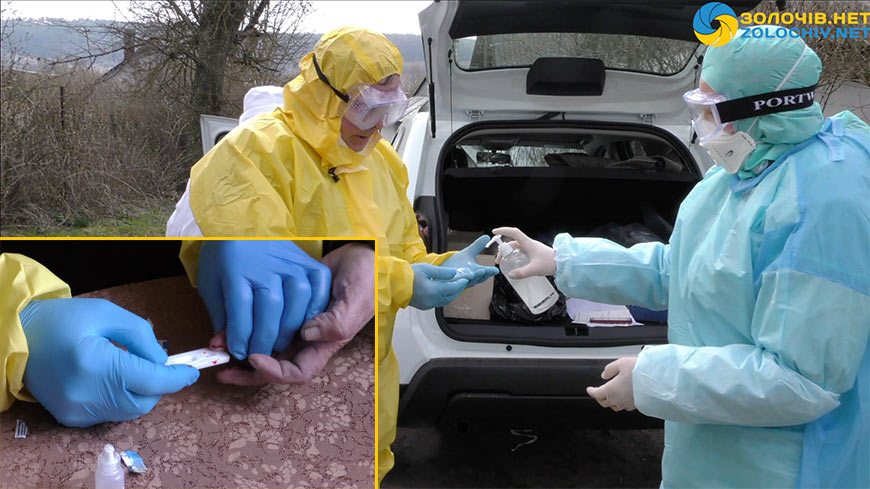 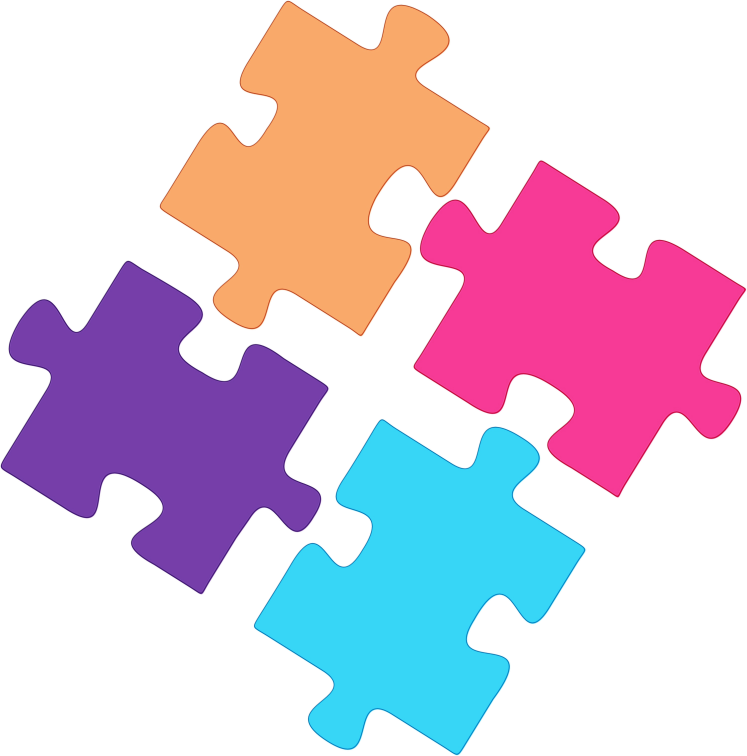 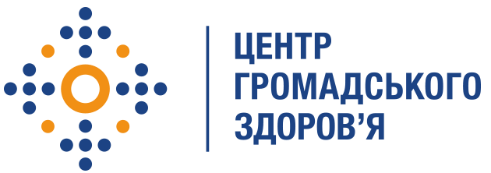 Стандартні заходи захисту
Використання халатів захисних
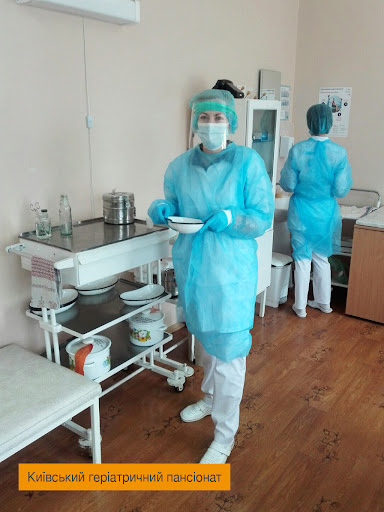 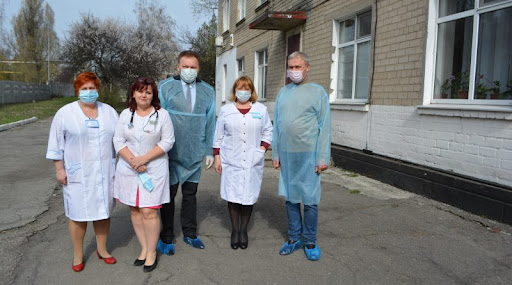 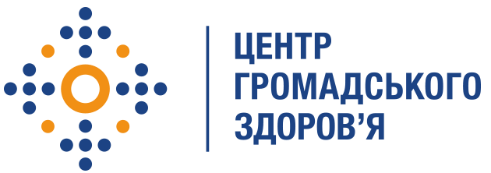 Стандартні заходи захисту
Респіраторна гігієна і етикет кашлю
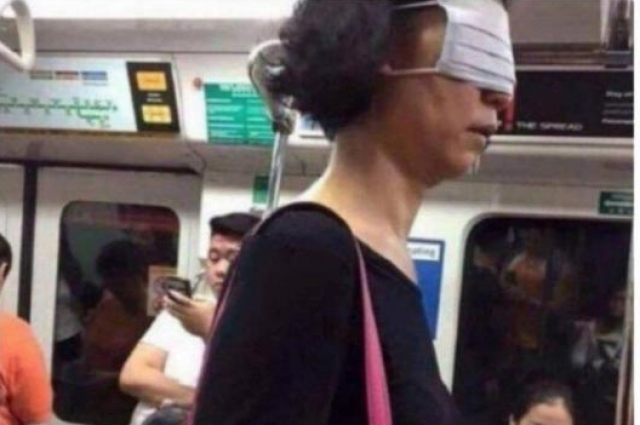 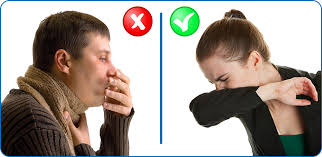 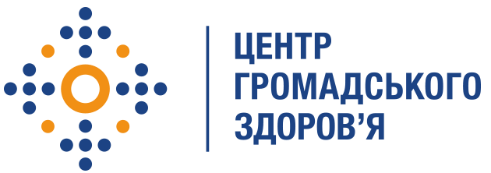 Стандартні заходи захисту
Безпека при виконанні ін’єкцій
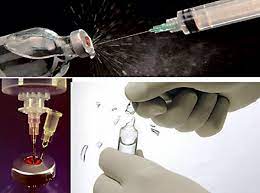 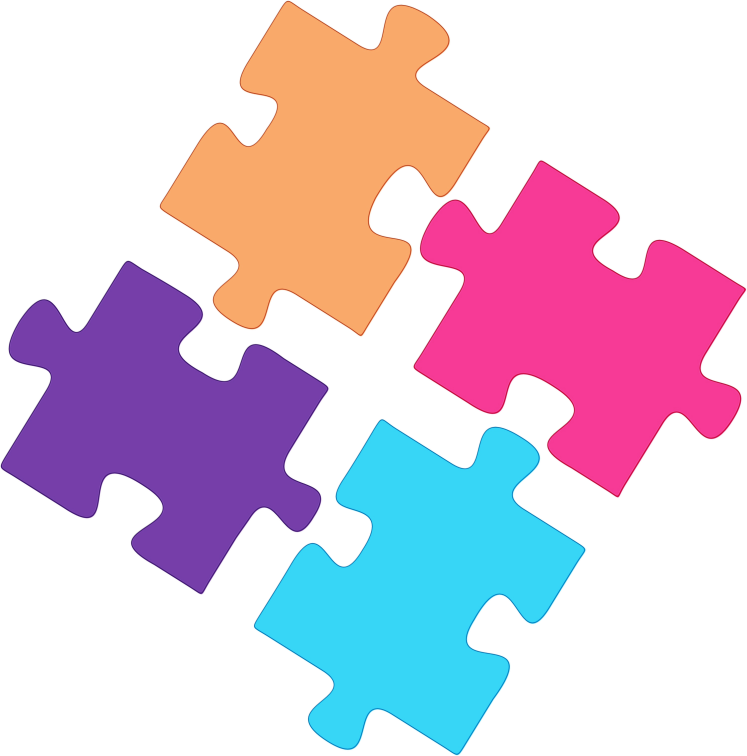 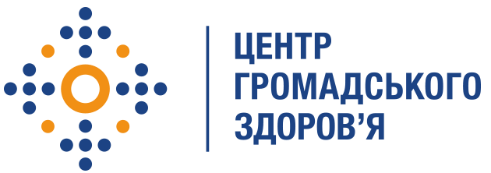 Стандартні заходи захисту
Чисте і безпечне обладнання
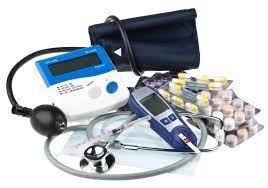 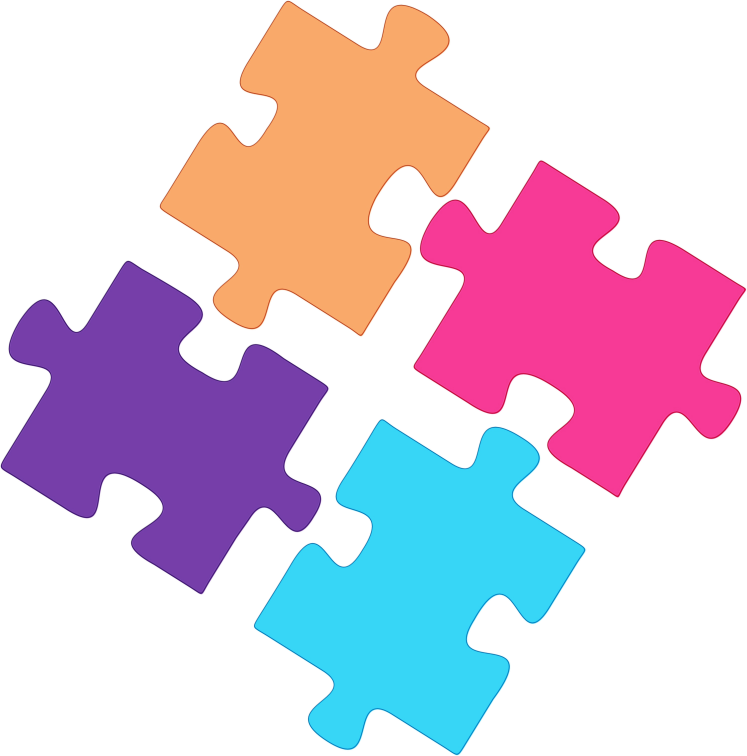 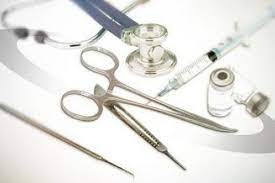 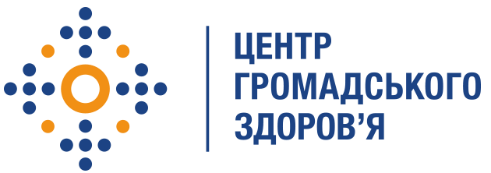 Стандартні заходи захисту
Безпечне поводження з відходами
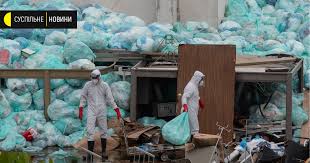 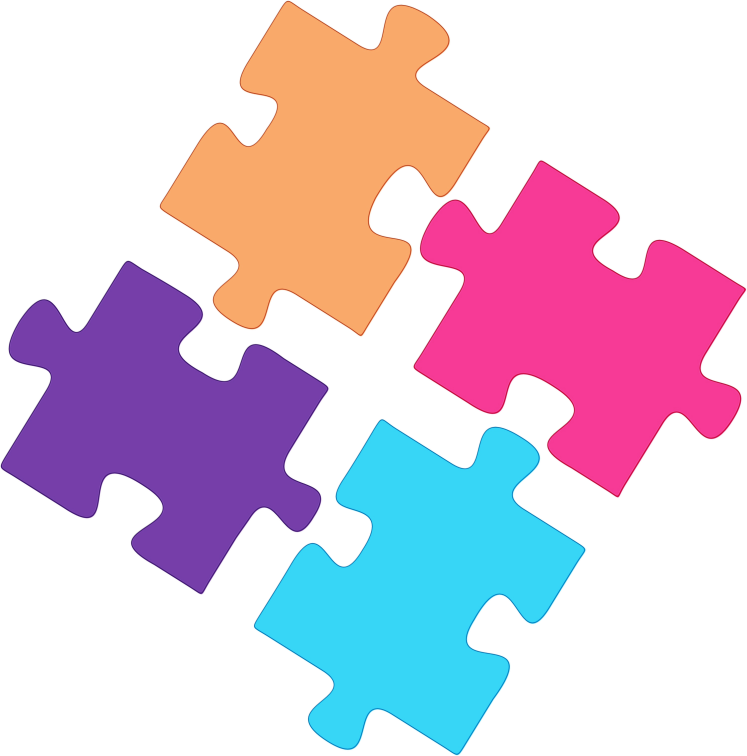 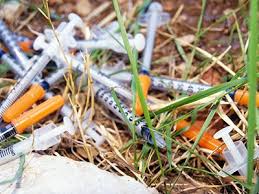 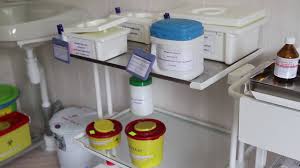 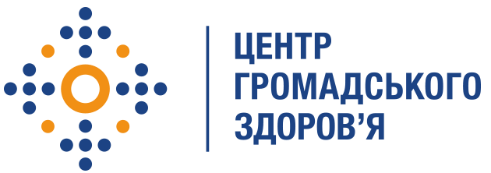 Стандартні заходи захисту
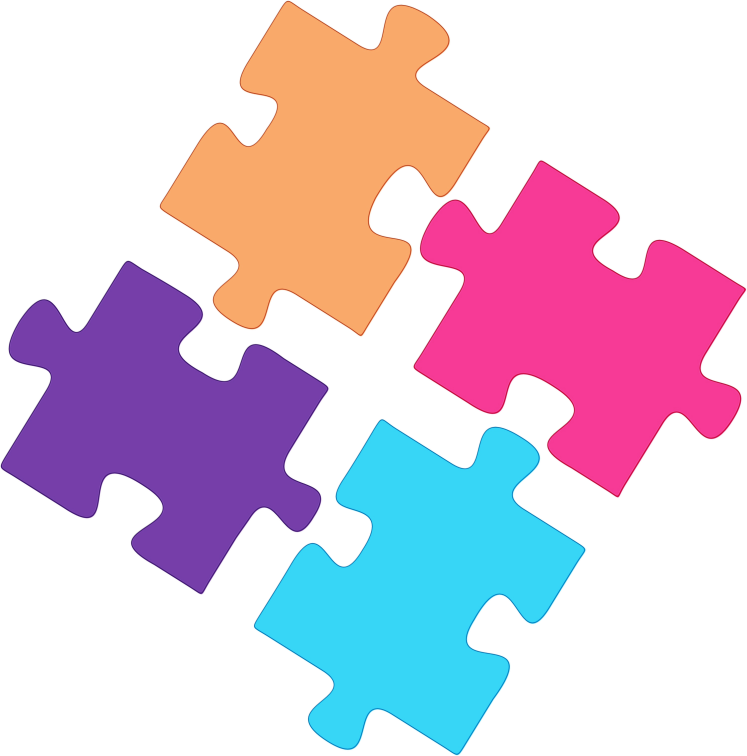 Очищення приміщень
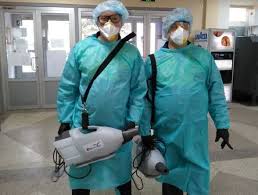 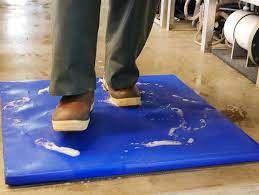 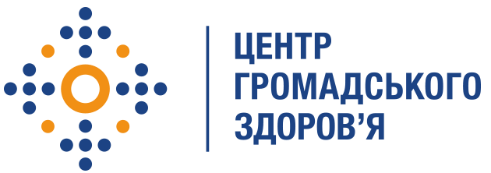 Стандартні заходи захисту
Чиста і безпечна білизна
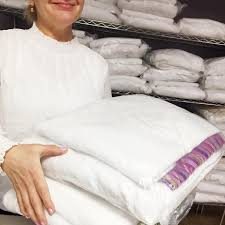 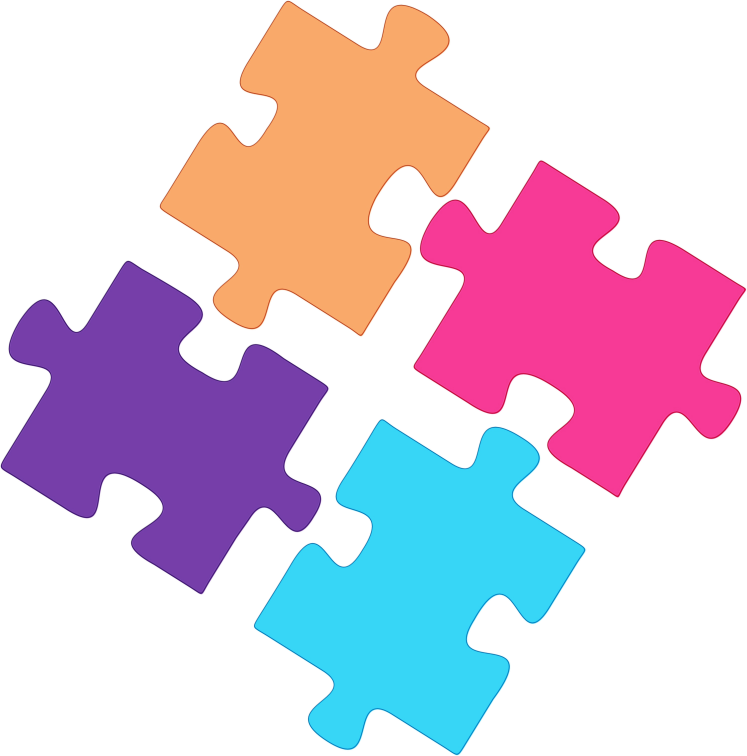 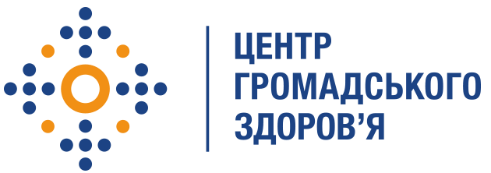 Стандартні заходи захисту
1) гігієна рук
2) використання рукавичок
3) використання ХЗІА 
4) респіраторна гігієна і гігієна кашлю, використання масок 
5) використання захисних окулярів або щитків
6) безпека при виконанні ін’єкцій
7) використання чистого і безпечного обладнання 
та інструментарію 
8) безпечне поводження з відходами
9) очищення приміщень
10) використання чистої і безпечної білизни
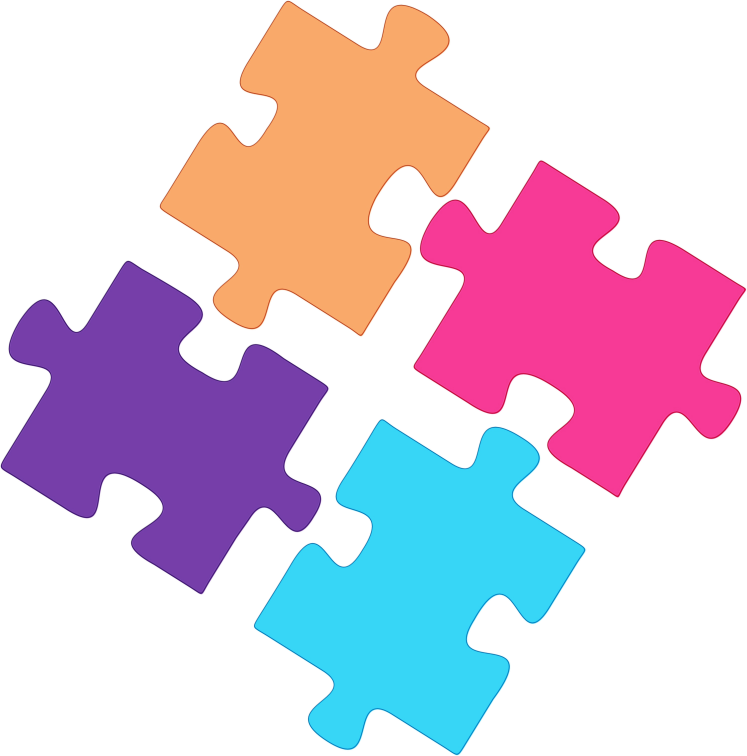 Заходи захисту, засновані на недопущенні інфікування
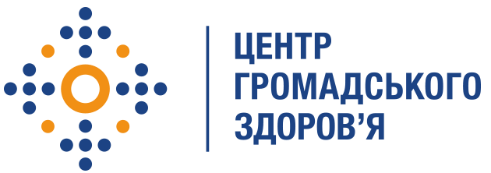 1
Контактні заходи
ЗІЗ: Застосування медичних рукавичок та халатів захисних
Мінімізувати переміщення
Накривати контаміновані ділянки
Використовувати індивідуальне обладнання
Ретельно обробляти спільне обладнання
Акцент на гігієні рук 
Високий пріоритет очищення та дезінфекції
В амбулаторних умовах: дезінфекція поверхонь, до яких часто торкаються перед прийомом наступного пацієнта.
Заходи захисту, засновані на недопущенні інфікування
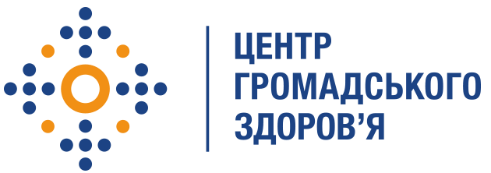 2
Крапельні заходи
ЗІЗ: Застосування маски медичної, захисних окулярів або щитка в зоні пацієнта

Контроль джерела: 
	- Пацієнт має надягати маску
	- Пацієнт має дотримуватись респіраторної гігієни та етикету кашлю
	- Пацієнт має бути відокремлений від інших

Мінімізувати переміщення 
 
В амбулаторних умовах: скринінг та відокремлення від інших пацієнтів
Заходи захисту, засновані на недопущенні інфікування
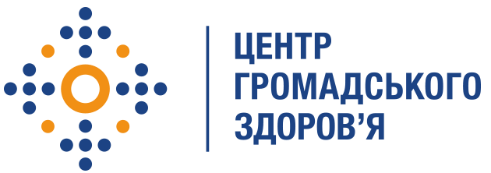 3
Аерогенні заходи
ЗІЗ: Респіратор класу захисту не нижче FFP2
       Навчання щодо використання респіратора
       Проведення фіт-тесту

Планова вакцинація працівників ЗОЗ
Контроль джерела: 
       Пацієнт має розташовуватись в ПІПАІ
       Пацієнт має надягати маску
       Пацієнт має дотримуватись респіраторної гігієни та етикету кашлю

В амбулаторних умовах: скринінг та відокремлення від інших пацієнтів
Заходи захисту, засновані на недопущення інфікування
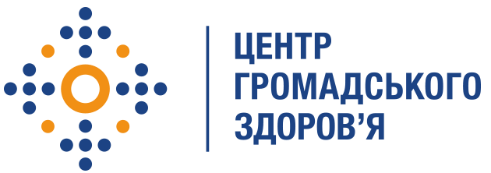 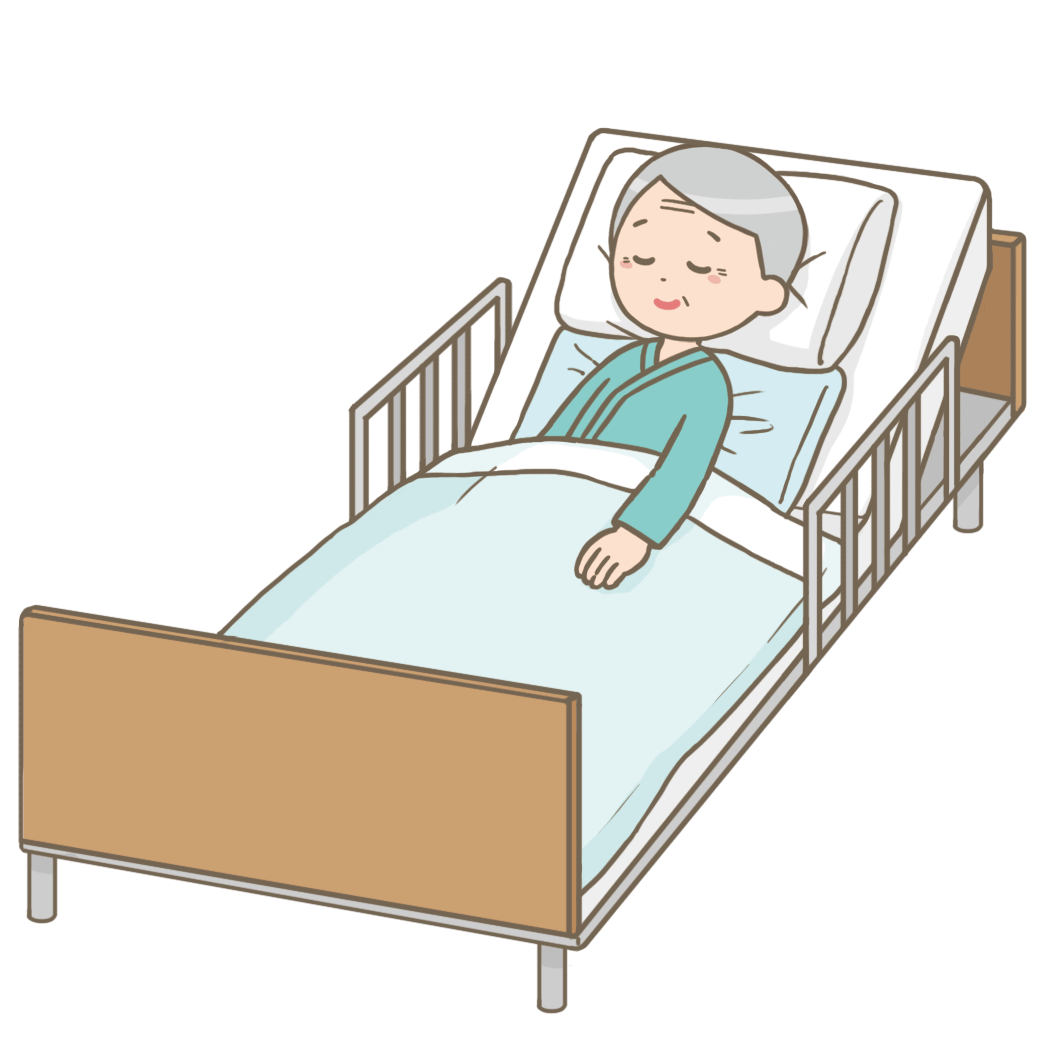 Коли розпочинати?
Скринінг
Контроль джерела
Зони ризику
Маркування
Когортація
Коли завершувати?
Розрахунок потреби в засобах індивідуального захисту
Як проводять розрахунок потреби в закладах охорони здоров’я України?
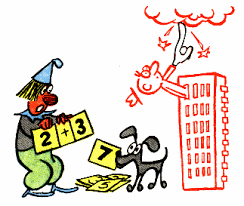 Як проводять розрахунок потреби в закладах охорони здоров’я України?
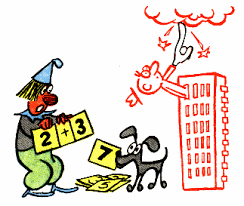 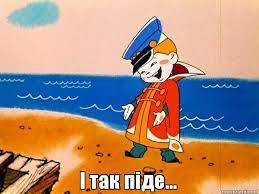 Як проводять розрахунок потреби в закладах охорони здоров’я України?
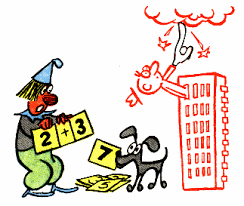 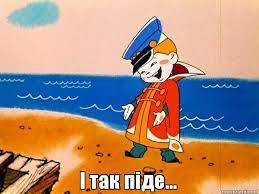 Як проводять розрахунок потреби в закладах охорони здоров’я України?
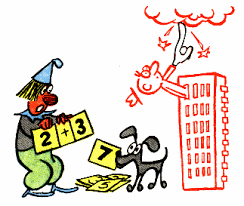 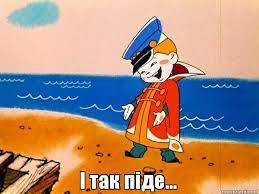 Діяльність закладів охорони здоров’я, яка потребує використання засобів індивідуального захисту
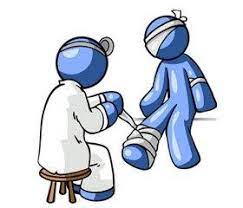 повсякденна діяльність
Діяльність закладів охорони здоров’я, яка потребує використання засобів індивідуального захисту
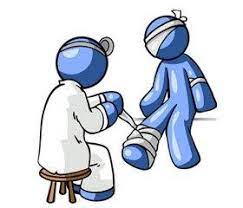 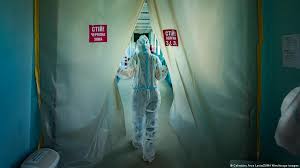 робота в ізольованих зонах високого ризику інфікування
повсякденна діяльність
Діяльність закладів охорони здоров’я, яка потребує використання засобів індивідуального захисту
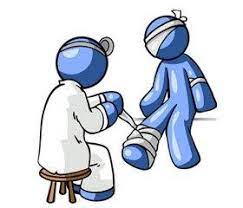 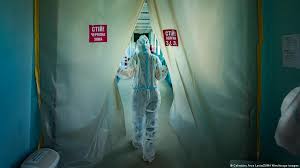 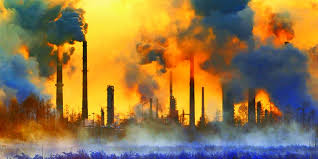 надзвичайні ситуації
робота в ізольованих зонах високого ризику інфікування
повсякденна діяльність
Чому відсутня єдина методика розрахунку потреби або норма на працівника?
Використання (витрата) засобів індивідуального захисту залежить від таких факторів:
стану тяжкості пацієнта та персонального складу команди (бригади) та задач, які покладені на кожного члена команди (бригади) та можливого ступеня взаємодії кожного члена команди (бригади) з пацієнтом та тривалості зміни та кількості перерв в зміні та розташування кімнат/палат для ізоляції пацієнта та стратегії (інтенсивності) надання медичної допомоги та практики поводження з відходами та розташування місця для їх збирання та місцезнаходження лабораторного підрозділу та потенційної кількості необхідних лабораторних обстежень та стандартів операційних процедур (алгоритмів) з проведення медичних маніпуляцій та наявності медичного обладнання та оснащення приміщень та підготовки медичних працівників та розподілу потоків пацієнтів та місцезнаходження діагностичного підрозділу, в разі якщо пересувне обладнання відсутнє або його недостатньо та можливої тривалості перебування пацієнта в закладі охорони здоров’я та …
Чому відсутня єдина методика розрахунку потреби або норма на працівника?
Використання (витрата) засобів індивідуального захисту залежить від таких факторів:
стану тяжкості пацієнта та персонального складу команди (бригади) та задач, які покладені на кожного члена команди (бригади) та можливого ступеня взаємодії кожного члена команди (бригади) з пацієнтом та тривалості зміни та кількості перерв в зміні та розташування кімнат/палат для ізоляції пацієнта та стратегії (інтенсивності) надання медичної допомоги та практики поводження з відходами та розташування місця для їх збирання та місцезнаходження лабораторного підрозділу та потенційної кількості необхідних лабораторних обстежень та стандартів операційних процедур (алгоритмів) з проведення медичних маніпуляцій та наявності медичного обладнання та оснащення приміщень та підготовки медичних працівників та розподілу потоків пацієнтів та місцезнаходження діагностичного підрозділу, в разі якщо пересувне обладнання відсутнє або його недостатньо та можливої тривалості перебування пацієнта в закладі охорони здоров’я та …
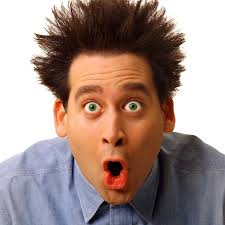 Проведення розрахунку потреби
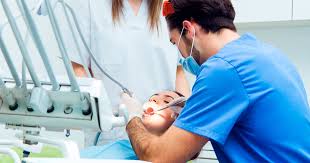 Розрахунок «на послугу/медичну маніпуляцію»
потреба в засобах індивідуального захисту на одну послугу
×
кількість послуг
=
ПОТРЕБА
Проведення розрахунку потреби
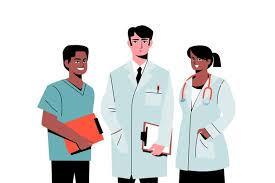 Розрахунок «на команду/бригаду»
потреба в засобах індивідуального захисту на бригаду на зміну
×
кількість змін на добу
×
кількість бригад на добу
=
ПОТРЕБА НА ДОБУ
Проведення розрахунку потреби
Розрахунок «на випадок виникнення надзвичайної ситуації»
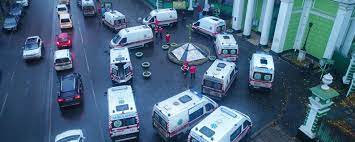 потреба в засобах індивідуального захисту на одного працівника
×
кількість працівників
=
ПОТРЕБА
Проведення розрахунку незнижувального запасу засобів індивідуального захисту
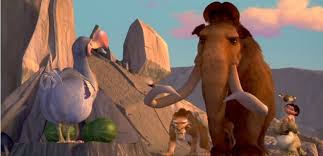 НЕЗНИЖУВАЛЬНИЙ ЗАПАС – мінімум місячна потреба закладу охорони здоров’я в засобах індивідуального захисту
ДЯКУЮ ЗА УВАГУ!